International Quality Assurance Manager
Certificate
ICS Skills
3rd May 2016
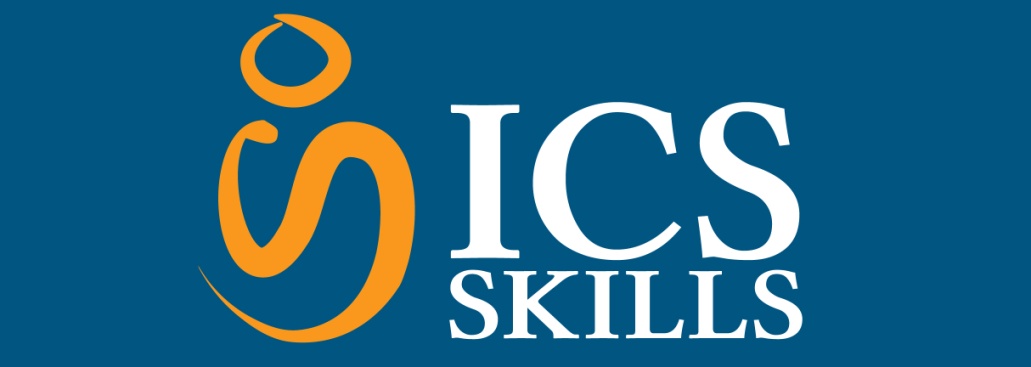 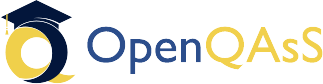 Background
Based on needs assessment determined by analysis of Consolidated Country Reports
Review of available existing documents:
Cedefop….
Qualification and Quality Ireland
ECDL Foundation Quality Assurance Procedures
EQAVET principles
Results of consultations in Italy and Hungary
Structure
5 modules
(Recommendation– basic IT skills)
(Assessed by test, written assignment, project)
40 pages total, text, pictures, quizzes
10 videos
Concepts of Quality Assurance 20% 8 pages
Components of a Quality Assurance System 30% 12 pages
Planning a Quality Assurance system 20% 8 pages
Implementing a Quality Assurance system 30% 12 pages
Quality Management tools, supports  and standards
Implementing corrective actions
Improvement of QAS
[Speaker Notes: EPICS aimed at providing a basic level of IT professional certification]
EQAVET Indicators
1. Relevance of quality assurance systems for VET providers
2. Investment in training of teachers and trainers
3. Participation rate in VET programmes
4. Completion rate in VET programmes
5. Placement rate in VET programmes
6. Utilisation of acquired skills at the workplace
7. Unemployment rate
8. Prevalence of vulnerable groups
9. Mechanisms to identify training needs in the labour market
10. Schemes used to promote better access to VET
Module 1 – Concepts of Quality Assurance
(defining the scope of the IQAM – how to implement good quality programmes in a good institution, or how to audit that?)
What is Quality Assurance? (Measure of effectiveness)
Functions
Benefits
Principles
Levels
Approaches
Organisational implications
Module 2 – Quality Assurance components
Mission and objectives of institute, strategy
QA culture
Policies
Procedures
Improvement planning and operation
Programme design
Programme implementation and delivery
Disciplinary
Monitoring and inspection
Improvement
Module 3 – Quality Management tools, supports  and standards
OpenQAsS toolkit
Frameworks
Checklists
Questionnaires
Internal audit
External audit
Peer review
Self-evaluation
Supportive documentation
Module 4 – Implementing a Quality Assurance system
Set objectives (what will be measured, what tools will be used?)
Determining areas to be audited for quality control/indicators to be used
Governance/management of institute (leadership)
Planning and design of programmes (eg horticulture)
of programmes
Monitoring programme delivery (teaching/learning)
Planning teaching strategies (progressive, lesson plans, IEP etc)
The internal audit/inspection
The external audit/inspection
Work placement factors
Privacy and Data Protection
Module 5 – Acting on the results
PDCA/PIER
Retaining motivation of staff – focus on positive
Plan improvement
Apply recommendations
Rationale
Goals
Target Groups
Teachers, 2 years experience recommended
Scope and length
Suggestion - X (10) EQVET credits, 5 Units
Accreditation
National and European
Level of award
IE NFQ SPA Level 8 
EQF Level 6
Items to discuss
Syllabus
Curriculum
Assessment 
Courseware
Teacher/instructor materials
How delivered? Online? eLearning?
eTutor? Collaborative peer group?
Who teaches the teacher?
Syllabus Template